Dijkstra’s Algorithm
Timed Questions
Easter School 2015
6 mins
1.
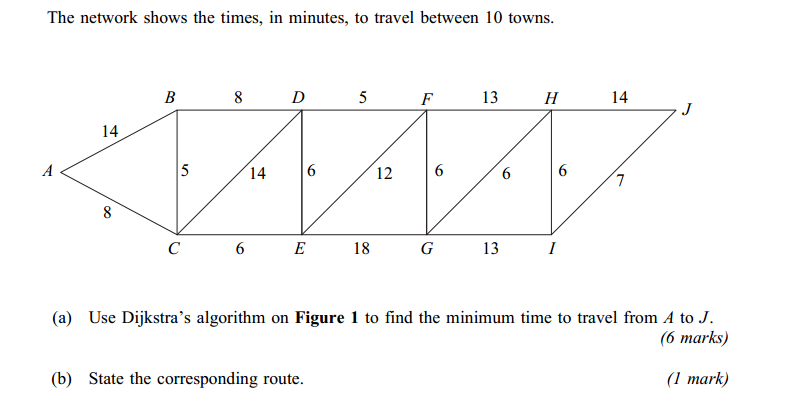 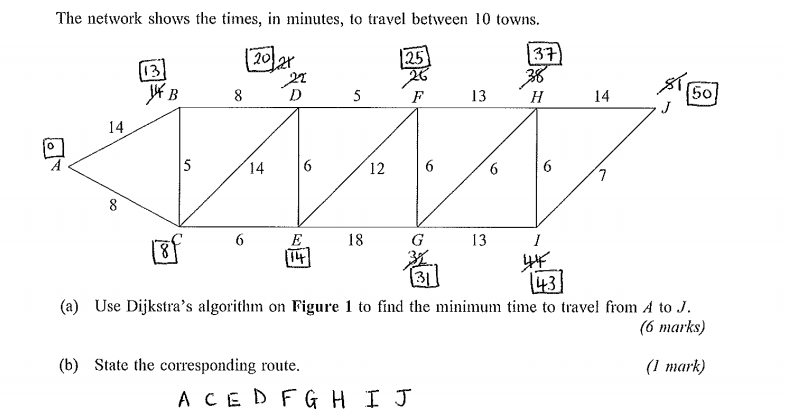 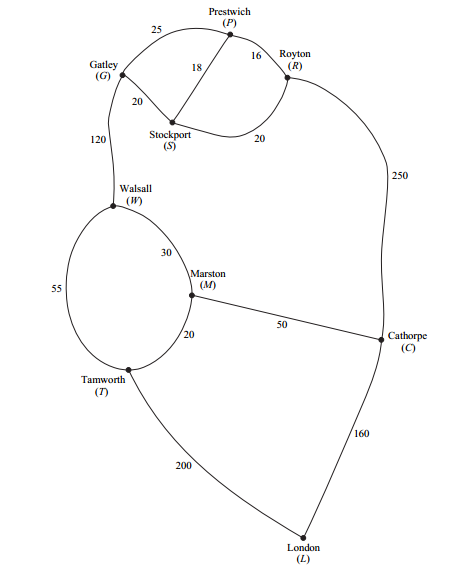 2.
10 mins
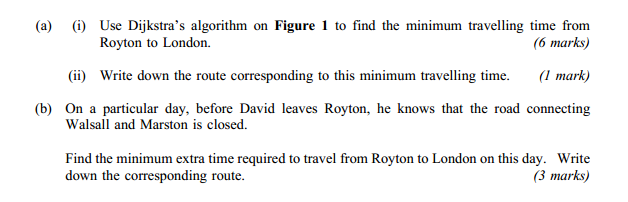 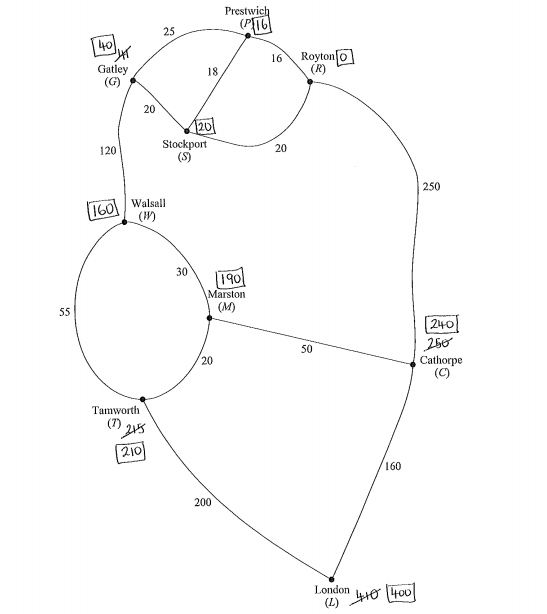 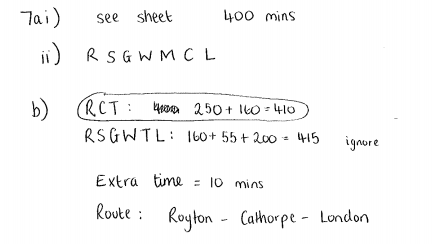 8 mins
3.
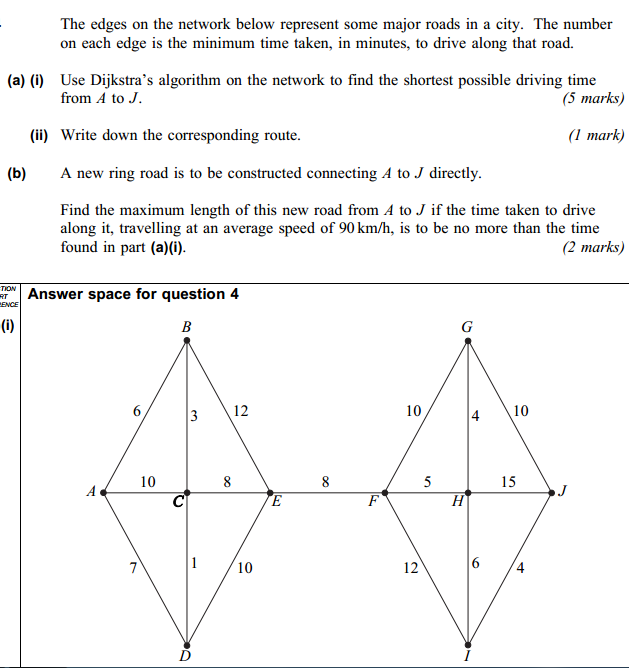 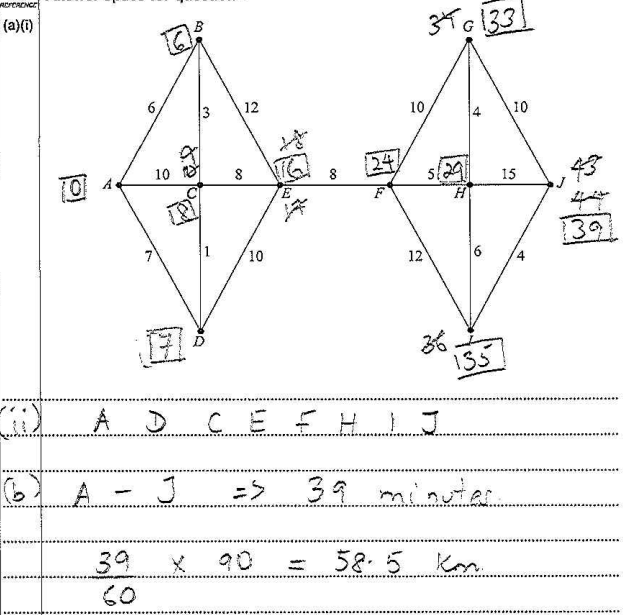